Qari mill-Ktieb tal-Profeta Sofonija
Sof 3, 14-18a
Għajjat bil-ferħ ta’ qalbek, bint Sijon, Iżrael, samma’ leħnek! Infexx fl-hena u ifraħ b’qalbek kollha, bint Ġerusalemm!
Neħħa l-Mulej minn fuqek is-sentenza li kellek kontrik, keċċa l-għedewwa tiegħek. Is-sultan t’Iżrael, il-Mulej, hu f’nofsok;
ma jkollokx iżjed ħsara minn xiex tibża’.
Dakinhar jgħidu lil Ġerusalemm:
“Tibżax, Sijon, tħallix idejk
jintelqu: il-Mulej, Alla tiegħek, qiegħed f’nofsok,
gwerrier li jsalva;
minħabba fik jithenna
b’hena kbir, fi mħabbtu jġeddek, jinfexx minħabba fik f’għajjat ta’ ferħ,
bħalkieku f’jum ta’ festa”.
Il-Kelma tal-Mulej
R:/ Irroddu ħajr lill Alla
Ejja Mulej Ġesù
Salm Responsorjali

℟:/ Għannu, ġusti, bil-ferħ lill-Mulej;
għannulu għanja ġdida
Faħħru l-Mulej bid-daqq taċ-ċetra;
għannulu fuq l-arpa b’għaxar kordi.
Għannulu għanja ġdida;
doqqulu bis-sengħa u b’leħen qawwi.
℟:/ Għannu, ġusti, bil-ferħ lill-Mulej;
għannulu għanja ġdida
Imma l-fehma tal-Mulej tibqa’ għal dejjem,
minn żmien għal żmien 
il-ħsibijiet ta’ moħħu.
Hieni l-ġens li l-Mulej hu Alla tiegħu,
il-poplu li hu għażel 
b’wirtu.
℟:/ Għannu, ġusti, bil-ferħ lill-Mulej;
għannulu għanja ġdida
Ruħna tixxennaq 
għall-Mulej,
hu l-għajnuna u t-tarka tagħna.
Fih jinsab l-hena ta’ qalbna,
fl-isem qaddis tiegħu 
t-tama tagħna.
℟:/ Għannu, ġusti, 
bil-ferħ lill-Mulej;
għannulu għanja ġdida
Hallelujah, Hallelujah
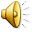 O Xemx tielgħa,
dija tad-dawl ta’ dejjem u xemx tal-ġustizzja,
ejja u dawwal lil dawk
li jinsabu fid-dlamijiet u 
d-dell tal-mewt.
Hallelujah, Hallelujah
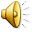 Qari mill-Evanġelju skont
San Luqa
Lq 1, 39-45
R:/ Glorja lilek Mulej
F’dawk il-ġranet Marija qamet u marret tħaffef lejn l-għoljiet, f’belt tal-Lhudija. Daħlet għand Żakkarija u sellmet lil Eliżabetta.
Malli Eliżabetta semgħet lil Marija ssellmilha, it-tarbija qabżet fil-ġuf tagħha u Eliżabetta mtliet bl-Ispirtu s-Santu; u nfexxet f’għajta
kbira u qalet: 
“Imbierka inti fost in-nisa, u mbierek il-frott tal-ġuf tiegħek! U minn fejn ġieni dan li omm il-Mulej tiegħi
tiġi għandi? Għax ara, malli smajt f’widnejja leħen it-tislima tiegħek, 
it-tarbija li għandi fil-ġuf qabżet bil-ferħ.
Iva, hienjadik li emmnet 
li jseħħ kulma bagħat jgħidilha l-Mulej”.
Il-Kelma tal-Mulej 
R:/ Tifħir lilek Kristu